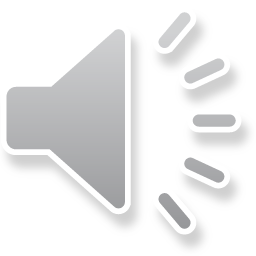 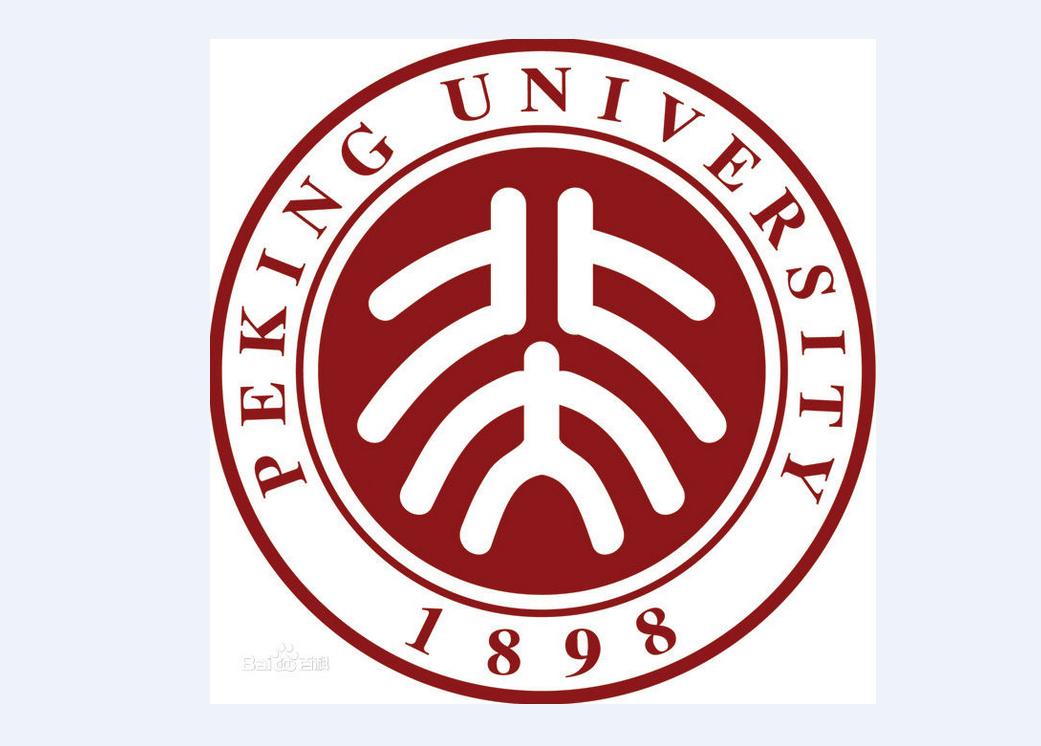 微立体 大气毕业答辩通用模板
毕业答辩 | 中期考核 | 开题报告 | 职称评定 | 个人述职
答辩人：情缘素材    指导老师：情缘素材
点击输入学校名称    点击输入学院名称      点击输入专业名称专业
[Speaker Notes: 更多模板请关注：https://haosc.taobao.com]
目 录
CATALOG
课题现状及发展情况
实验数据及结果
03
05
01
课题背景及内容
解决方案及总结
研究思路及过程
04
02
第一部分
课题背景及内容
√ 输入标题
√ 输入标题
√ 输入标题
√ 输入标题
√ 输入标题
√ 输入标题
PART 01
课题背景及内容
CLICK  TO  INPUT  YOUR  TITLE
输入标题
输入标题
输入标题
输入标题
点击输入具体内容点击输入具体内容点击输入具体内容点击输入具体内容点击输入具体内容点击输入具体内容.
点击输入具体内容点击输入具体内容点击输入具体内容点击输入具体内容点击输入具体内容点击输入具体内容.
点击输入具体内容点击输入具体内容点击输入具体内容点击输入具体内容点击输入具体内容点击输入具体内容.
点击输入具体内容点击输入具体内容点击输入具体内容点击输入具体内容点击输入具体内容点击输入具体内容.
课题背景及内容
CLICK  TO  INPUT  YOUR  TITLE
点击修改内容点击修改内容点击修改内容点击修改内容点击修改内容点击修改内容点击修改内容点击修改内容点击修改内容点击修改内容这里是
点击修改内容点击修改内容点击修改内容点击修改内容点击修改内容点击修改内容点击修改内容点击修改内容点击修改内容点击修改内容这里是
02
标题
标题
01
03
点击修改内容点击修改内容点击修改内容点击修改内容点击修改内容点击修改内容点击修改内容点击修改内容点击修改内容点击修改内容这里是
标题
课题背景及内容
CLICK  TO  INPUT  YOUR  TITLE
此处添加标题内容点击此处添加内容点击此处添加内容此处添加标题内容点击此处添加内容点击此处添加内容
点击输入标题
您的内容打在这里，或者通过复制您的文本后，在此框中选择粘贴，并选择只保留文字您的内容打在这里，或者通过复制您的文本后，在此框中选择粘贴，并选择只保留文字。您的内容打在这里，或者通过复制您的文本后，在此框中选择粘贴
课题背景及内容
CLICK  TO  INPUT  YOUR  TITLE
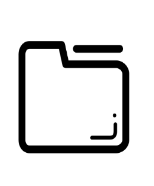 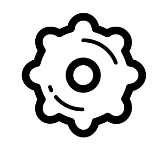 点击修改内容这里是容点击修改内容点击修改内容这里内是内容点击修改
点击修改内容这里是容点击修改内容点击修改内容这里内是内容点击修改
点击修改内容这里是容点击修改内容点击修改内容这里内是内容点击修改内容
点击修改内容这里是容点击修改内容点击修改内容这里内是内容点击修改内容
标题
标题
标题
标题
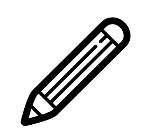 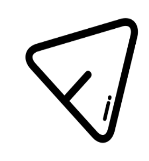 课题背景及内容
CLICK  TO  INPUT  YOUR  TITLE
01
02
在此添加标题
在此添加标题
您的内容打在这里，或者通过复制您的文本后，在此框中选择粘贴，并选择只保留文字。
您的内容打在这里，或者通过复制您的文本后，在此框中选择粘贴，并选择只保留文字。
在此添加标题
在此添加标题
您的内容打在这里，或者通过复制您的文本后，在此框中选择粘贴，并选择只保留文字。
您的内容打在这里，或者通过复制您的文本后，在此框中选择粘贴，并选择只保留文字。
03
04
课题背景及内容
CLICK  TO  INPUT  YOUR  TITLE
添加标题
点击添加文本点击添加文本点击添加文本点击添加文本
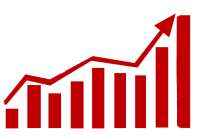 添加标题
添加标题
点击添加文本点击添加文本点击添加文本点击添加文本
点击添加文本点击添加文本点击添加文本点击添加文本
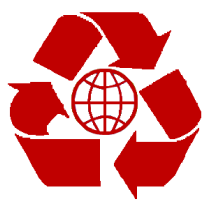 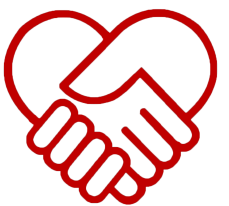 课题背景及内容
CLICK  TO  INPUT  YOUR  TITLE
01.输入标题
02.输入标题
点击输入具体内容点击输入具体内容点击输入具体内容点击输入具体内容点击输入具体内容点击输入具体内容
点击输入具体内容点击输入具体内容点击输入具体内容点击输入具体内容点击输入具体内容点击输入具体内容
输入标题
输入标题
03.输入标题
04.输入标题
输入标题
输入标题
点击输入具体内容点击输入具体内容点击输入具体内容点击输入具体内容点击输入具体内容点击输入具体内容
点击输入具体内容点击输入具体内容点击输入具体内容点击输入具体内容点击输入具体内容点击输入具体内容
第二部分
课题现状及发展情况
√ 输入标题
√ 输入标题
√ 输入标题
PART 02
√ 输入标题
√ 输入标题
√ 输入标题
课题现状及发展情况
CLICK  TO  INPUT  YOUR  TITLE
点击更改文本内容
点击更改文本内容
点击更改文本内容
03
04
02
01
点击更改文本内容
点击更改文本内容
点击更改文本内容
点击更改文本内容
点击更改文本内容
点击更改文本内容
点击添加标题
点击更改文本内容
点击更改文本内容
点击更改文本内容
课题现状及发展情况
CLICK  TO  INPUT  YOUR  TITLE
45%
68%
79%
92%
您的内容打在这里，或者通过复制您的文本后，在此框中选择粘贴
您的内容打在这里，或者通过复制您的文本后，在此框中选择粘贴
您的内容打在这里，或者通过复制您的文本后，在此框中选择粘贴
您的内容打在这里，或者通过复制您的文本后，在此框中选择粘贴
添加标题
添加标题
添加标题
添加标题
课题现状及发展情况
CLICK  TO  INPUT  YOUR  TITLE
要点内容
插入相应文字文字文字
插入相应文字文字文字
要点内容
插入相应文字文字文字
插入相应文字文字文字
要点内容
02
01
03
04
插入相应文字文字文字
插入相应文字文字文字
要点内容
插入相应文字文字文字
插入相应文字文字文字
单击此处添加标题
单击此处添加标题
单击此处添加标题
单击此处添加标题
此处添加详细文本描述，建议与标题相关并符合整体语言风格，语言描述尽量
此处添加详细文本描述，建议与标题相关并符合整体语言风格，语言描述尽量
此处添加详细文本描述，建议与标题相关并符合整体语言风格，语言描述尽量
此处添加详细文本描述，建议与标题相关并符合整体语言风格，语言描述尽量
课题现状及发展情况
CLICK  TO  INPUT  YOUR  TITLE
课题现状及发展情况
CLICK  TO  INPUT  YOUR  TITLE
添加标题内容
点击此处添加内容
点击此处添加内容
添加标题内容
点击此处添加内容
点击此处添加内容
添加标题内容
点击此处添加内容
点击此处添加内容
添加标题内容
点击此处添加内容
点击此处添加内容
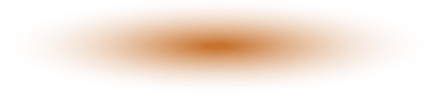 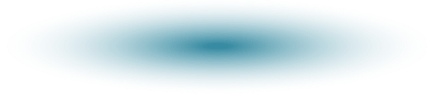 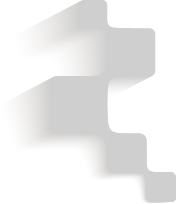 01
标题详细内容
标题详细内容
标题详细内容
点击修改文字
点击修改文字
点击修改文字
点击修改文字
点击修改文字
点击修改文字
02
标题详细内容
标题详细内容
点击修改文字
点击修改文字
点击修改文字
点击修改文字
03
04
05
课题现状及发展情况
CLICK  TO  INPUT  YOUR  TITLE
第三部分
研究思路及过程
√ 输入标题
√ 输入标题
√ 输入标题
√ 输入标题
PART 03
研究思路及过程
CLICK  TO  INPUT  YOUR  TITLE
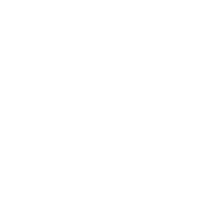 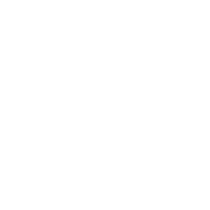 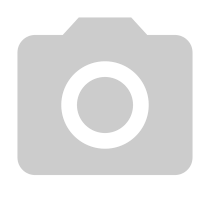 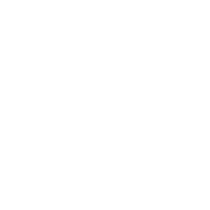 输入标题
输入标题
输入标题
输入标题
点击输入具体内容点击输入具体内容点击输入具体内容点击输入具体内容点击输入具体内容点击输入具体内容
点击输入具体内容点击输入具体内容点击输入具体内容点击输入具体内容点击输入具体内容点击输入具体内容
点击输入具体内容点击输入具体内容点击输入具体内容点击输入具体内容点击输入具体内容点击输入具体内容
点击输入具体内容点击输入具体内容点击输入具体内容点击输入具体内容点击输入具体内容点击输入具体内容
研究思路及过程
CLICK  TO  INPUT  YOUR  TITLE
01
05
您的内容打在这里，或者通过复制您的文本后
您的内容打在这里，或者通过复制您的文本后
关键词
设问
关键词
设问
02
06
您的内容打在这里，或者通过复制您的文本后
您的内容打在这里，或者通过复制您的文本后
输入
标题
03
07
您的内容打在这里，或者通过复制您的文本后
您的内容打在这里，或者通过复制您的文本后
关键词
设问
关键词
设问
04
08
您的内容打在这里，或者通过复制您的文本后
您的内容打在这里，或者通过复制您的文本后
研究思路及过程
CLICK  TO  INPUT  YOUR  TITLE
添加标题
添加标题
添加标题
单击此处添加文本单击此处添加文本
单击此处添加文本单击此处添加文本
单击此处添加文本单击此处添加文本
单击此处添加文本单击此处添加文本单击此处添加文本单击此处添加文本单击此处添加文本单击此处添加文本单击此处添加文本单击此处添加文本单击此处添加文本单击此处添加文本单击此处添加文本单击此处添加文本
添加标题
研究思路及过程
CLICK  TO  INPUT  YOUR  TITLE
点击输入简要文字内容，文字内容需概括精炼，不用多余的文字修饰，言简意赅的说明分项内容……
点击输入简要文字内容，文字内容需概括精炼，不用多余的文字修饰，言简意赅的说明分项内容……
点击输入简要文字内容，文字内容需概括精炼，不用多余的文字修饰，言简意赅的说明分项内容……
点击输入简要文字内容，文字内容需概括精炼，不用多余的文字修饰，言简意赅的说明分项内容……
第四阶段
第二阶段
第一阶段
第三阶段
研究思路及过程
CLICK  TO  INPUT  YOUR  TITLE
输入
标题
输入
标题
点击添加描述总结
点击添加描述总结
输入
标题
输入
标题
添加主要标题内容
在此录入上述图表的综合描述说明，在此录入上述图表的综合描述说明，在此录入上述图表的综合描述说明，在此录入上述图表的综合描述说明，在此录入上述图表的综合描述说明。
点击添加描述总结
点击添加描述总结
研究思路及过程
CLICK  TO  INPUT  YOUR  TITLE
输入标题
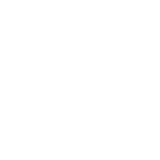 点击输入具体内容点击输入具体内容点击输入具体内容点击输入具体内容点击输入具体内容点击输入具体内容
输入标题
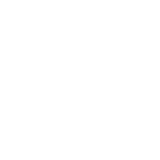 点击输入具体内容点击输入具体内容点击输入具体内容点击输入具体内容点击输入具体内容点击输入具体内容
输入标题
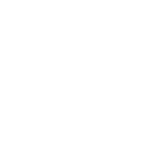 点击输入具体内容点击输入具体内容点击输入具体内容点击输入具体内容点击输入具体内容点击输入具体内容.
研究思路及过程
CLICK  TO  INPUT  YOUR  TITLE
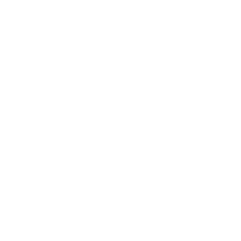 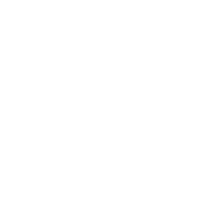 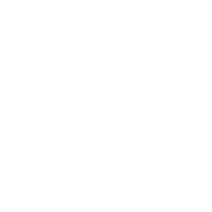 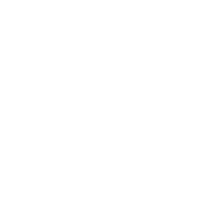 输入标题
输入标题
输入标题
输入标题
点击输入具体内容点击输入具体内容点击输入具体内容点击输入具体内容点击输入具体
点击输入具体内容点击输入具体内容点击输入具体内容点击输入具体内容点击输入具体内容
点击输入具体内容点击输入具体内容点击输入具体内容点击输入具体内容点击输入具体
点击输入具体内容点击输入具体内容点击输入具体内容点击输入具体内容点击输入具体
第四部分
实验数据及结果
√ 输入标题
√ 输入标题
√ 输入标题
√ 输入标题
√ 输入标题
√ 输入标题
PART 04
实验数据及结果
CLICK  TO  INPUT  YOUR  TITLE
01
02
输入标题
03
输入标题
点击输入具体内容点击输入具体内容点击输入具体内容点击输入具体内容点击输入具体内容点击输入具体内容
04
输入标题
点击输入具体内容点击输入具体内容点击输入具体内容点击输入具体内容点击输入具体内容点击输入具体内容
输入标题
点击输入具体内容点击输入具体内容点击输入具体内容点击输入具体内容点击输入具体内容点击输入具体内容
点击输入具体内容点击输入具体内容点击输入具体内容点击输入具体内容点击输入具体内容点击输入具体内容
实验数据及结果
CLICK  TO  INPUT  YOUR  TITLE
添加标题
您的内容打在这里，或者通过您的内容打在这里，或者您的内容打在这里，或者您的内容打在这里，
82%
73%
56%
32%
标题
标题
标题
标题
标题
标题
标题
标题
实验数据及结果
CLICK  TO  INPUT  YOUR  TITLE
01
02
03
04
点此输入标题
点此输入标题
点此输入标题
点此输入标题
点此输入文字
点此输入文字
点此输入文字
点此输入文字
单击此处添加文本单击此处添加文本单击此处添加文本单击此处添加文本单击此处添加文本单击此处添加文本单击此处添加文本单击此处添加文本单击此处添加文本单击此处添加文本单击此处添加文本单击此处添加文本
实验数据及结果
CLICK  TO  INPUT  YOUR  TITLE
点击输入具体内容点击输入具体内容点击输入具体内容点击输入
输入标题
点击输入具体内容点击输入具体内容点击输入具体内容点击输入
输入标题
点击输入具体内容点击输入具体内容点击输入具体内容点击输入
输入标题
点击输入具体内容点击输入具体内容点击输入具体内容点击输入
输入标题
实验数据及结果
CLICK  TO  INPUT  YOUR  TITLE
添加标题
添加标题
添加标题
添加标题
您的内容打在这里，或者通过复制您的文本后。您的内容打在这里，或者通过复制您的文本后。
您的内容打在这里，或者通过复制您的文本后。您的内容打在这里，或者通过复制您的文本后。
您的内容打在这里，或者通过复制您的文本后。您的内容打在这里，或者通过复制您的文本后。
您的内容打在这里，或者通过复制您的文本后。您的内容打在这里，或者通过复制您的文本后。
实验数据及结果
CLICK  TO  INPUT  YOUR  TITLE
添加标题
添加标题
这里可以添加主要内容这里可以添加主要内容这里可以添加主要内容这里可以添加主要内容
这里可以添加主要内容这里可以添加主要内容这里可以添加主要内容这里可以添加主要内容
实验数据及结果
这里可以添加主要内容这里可以添加主要内容这里可以添加主要内容这里可以添加主要内容
这里可以添加主要内容这里可以添加主要内容这里可以添加主要内容这里可以添加主要内容
添加标题
添加标题
实验数据及结果
CLICK  TO  INPUT  YOUR  TITLE
点击更改内容
点击更改内容点击更改内容点击更改内容点击更改内容点击更改内容点击更改内容
点击更改内容
点击更改内容点击更改内容点击更改内容点击更改内容点击更改内容点击更改内容
91%
点击更改内容
80%
点击更改内容点击更改内容点击更改内容点击更改内容点击更改内容点击更改内容
51%
点击更改内容
点击更改内容点击更改内容点击更改内容点击更改内容点击更改内容点击更改内容
28%
实验数据及结果
CLICK  TO  INPUT  YOUR  TITLE
100
90
80
70
60
50
40
30
20
10
10
20
30
40
50
60
70
80
90
100
A
文字
文字
B
文字
文字
C
文字
文字
D
文字
文字
E
文字
文字
F
文字
文字
G
文字
文字
在此录入上述图表的综合描述说明，在此录入上述图表的综合描述说明。在此录入上述图表的描述说明，在此录入上述图表的综合描述说明，在此录入上述图表的综合描述说明，在此录入上述图表的综合描述说明。
实验数据及结果
CLICK  TO  INPUT  YOUR  TITLE
输入标题
20%
01、点击输入简要文字内容，文字内容需概括精炼，不用多余的文字修饰，言简意赅的说明分项内容……
输入标题
输入标题
15%
10%
02、点击输入简要文字内容，文字内容需概括精炼，不用多余的文字修饰，言简意赅的说明分项内容……
输入标题
点击输入标题文本
03、点击输入简要文字内容，文字内容需概括精炼，不用多余的文字修饰，言简意赅的说明分项内容……
输入标题
35%
20%
输入标题
实验数据及结果
CLICK  TO  INPUT  YOUR  TITLE
输入标题
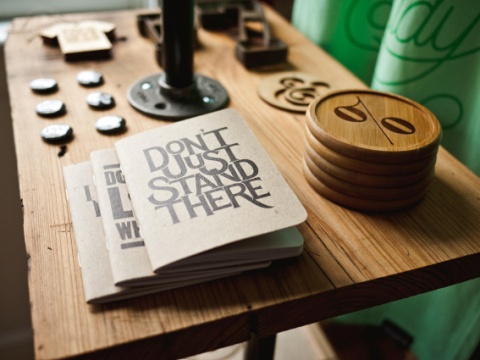 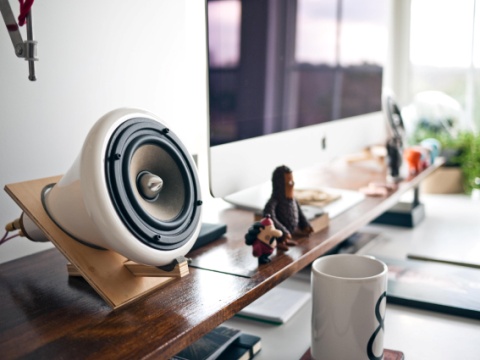 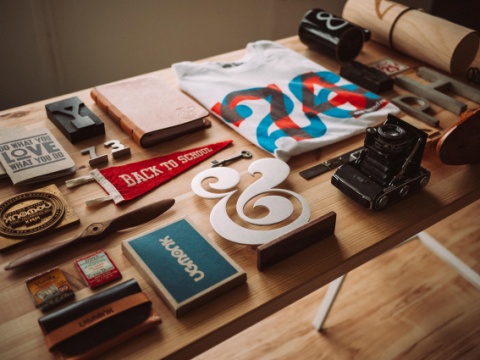 点击输入具体内容点击输入具体内容点击输入具体内容点击输入具体内容点击输入具体内容点击输入具体内容
输入标题
输入标题
输入标题
输入标题
点击输入具体内容点击输入具体内容点击输入具体内容点击输入具体内容点击输入具体内容点击输入具体内容
点击输入具体内容点击输入具体内容点击输入具体内容点击输入具体内容点击输入具体内容点击输入具体内容
点击输入具体内容点击输入具体内容点击输入具体内容点击输入具体内容点击输入具体内容点击输入具体内容
点击输入具体内容点击输入具体内容点击输入具体内容点击输入具体内容点击输入具体内容点击输入具体内容
第五部分
解决方案及总结
√ 输入标题
√ 输入标题
√ 输入标题
√ 输入标题
PART 05
解决方案及总结
CLICK  TO  INPUT  YOUR  TITLE
点击更新内容点击更新内容点击更新内容点击更新内容点击
点击更
新内容
点击更新内容
点击更新内容
点击更新内容
点击更新内容
点击更新内容
点击更新内容
点击更新内容点击更新内容点击更新内容点击更新内容
点击更新内容点击更新内容点击更新内容点击更新内容
点击更新内容
解决方案及总结
CLICK  TO  INPUT  YOUR  TITLE
1
2
3
点击输入简要文字内容，文字内容需概括精炼，不用多余的文字修饰，言简意赅的说明分项内容……。
点击输入简要文字内容，文字内容需概括精炼，不用多余的文字修饰，言简意赅的说明分项内容……
输入
标题
点击输入简要文字内容，文字内容需概括精炼，不用多余的文字修饰，言简意赅的说明分项内容……。
点击输入简要文字内容，文字内容需概括精炼，不用多余的文字修饰，言简意赅的说明分项内容……。
解决方案及总结
CLICK  TO  INPUT  YOUR  TITLE
填加标题
添加
文本
点击输入说明文字点击输入说明文字
填加标题
点击输入说明文字
点击输入说明文字
填加标题
点击输入说明文字
点击输入说明文字
解决方案及总结
CLICK  TO  INPUT  YOUR  TITLE
添加标题
添加标题
添加标题
添加标题
您的内容打在这里，或者通过您的内容打在这里，或者您的内容打在这里，
您的内容打在这里，或者通过您的内容打在这里，或者您的内容打在这里，
您的内容打在这里，或者通过您的内容打在这里，或者您的内容打在这里，
您的内容打在这里，或者通过您的内容打在这里，或者您的内容打在这里，
添加
内容
添加
内容
添加
内容
添加
内容
观
谢
看
谢